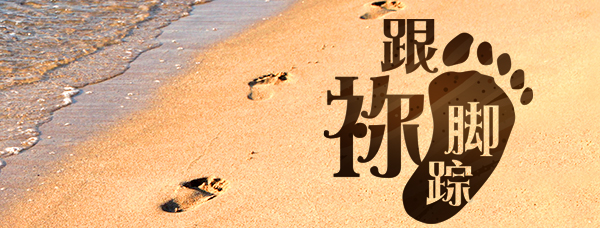 第九单元：主权
第36讲：主的产业
要义：金句
我们也在他里面得了基业；这原是那位随己意行、做万事的，照着他旨意所预定的，叫他的荣耀从我们这首先在基督里有盼望的人可以得着称赞。
（弗1:11-12）
2
精义：撮要
成为天国君王的产业，真是好得无比！
3
传播焦点
坐落佳美之处
每日一句话
属祂的产业  
圣经中的产业
4
传播焦点
得祂的基业
《穷得只剩下钱》
“得天上基业”(彼前1:1-7) 
丰盛的基督  
耶稣说：“人若赚得全世界，赔上自己的生命，有什么益处呢？人还能拿什么换生命呢？”（太16:26）
5
生活应用
主啊！我的好处不在你以外！
6
反思问题
《穷得只剩下钱》的现代意义为何？
7
听众回馈
我们终归的产业就是主的救恩，祂也是我们的产业！你有何感想？
8